Музей интерактивных экспонатов «Фотон»
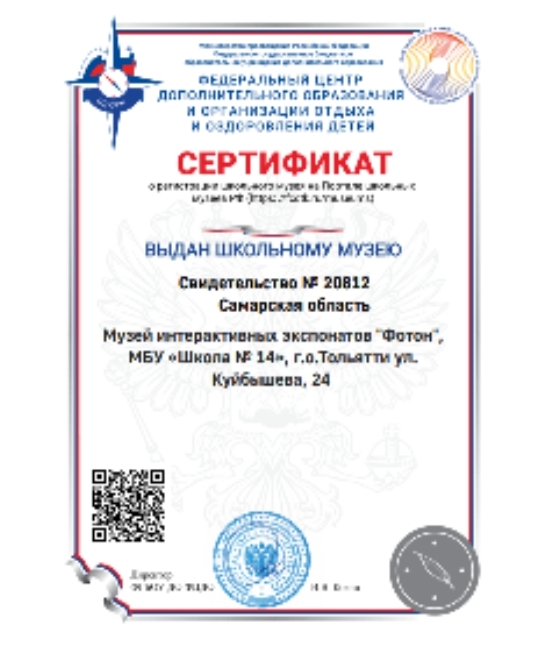 МБУ «Школа № 14»
г.о. Тольятти

2023 год.
Направление музея: естественнонаучноеЦель: создание научного пространства школы для реализации потенциала детей в сфере естественных наук.
Интерактивные экспонаты демонстрируют физические явления по разделам физики: «Электричество и магнетизм», «Оптика», «Механика»
День открытых дверей в музее.
Волонтеры музея проводят экскурсии для младших школьников.
Приглашаем посетить наш музей!
Спасибо 
за внимание!